Investigating Intercultural and Interreligious Values in Education Preparation Programs: A COIL Process During a Pandemic
June 3rd, 2021
Prof. Dina Sijamhodžić-Nadarević    	&     	Prof. Catherine Dunn Shiffman
Faculty of Islamic Studies			Department of Leadership Studies
Sarajevo University				Shenandoah University
Educational Leaders Without Borders Panel: 
Hope and Fear: The Duality of the BIPOC Experience and the Fight for Equity
Preparing Teachers and Educational Leaders to Advocate for Equitable Outcomes in Education Systems and Organizations
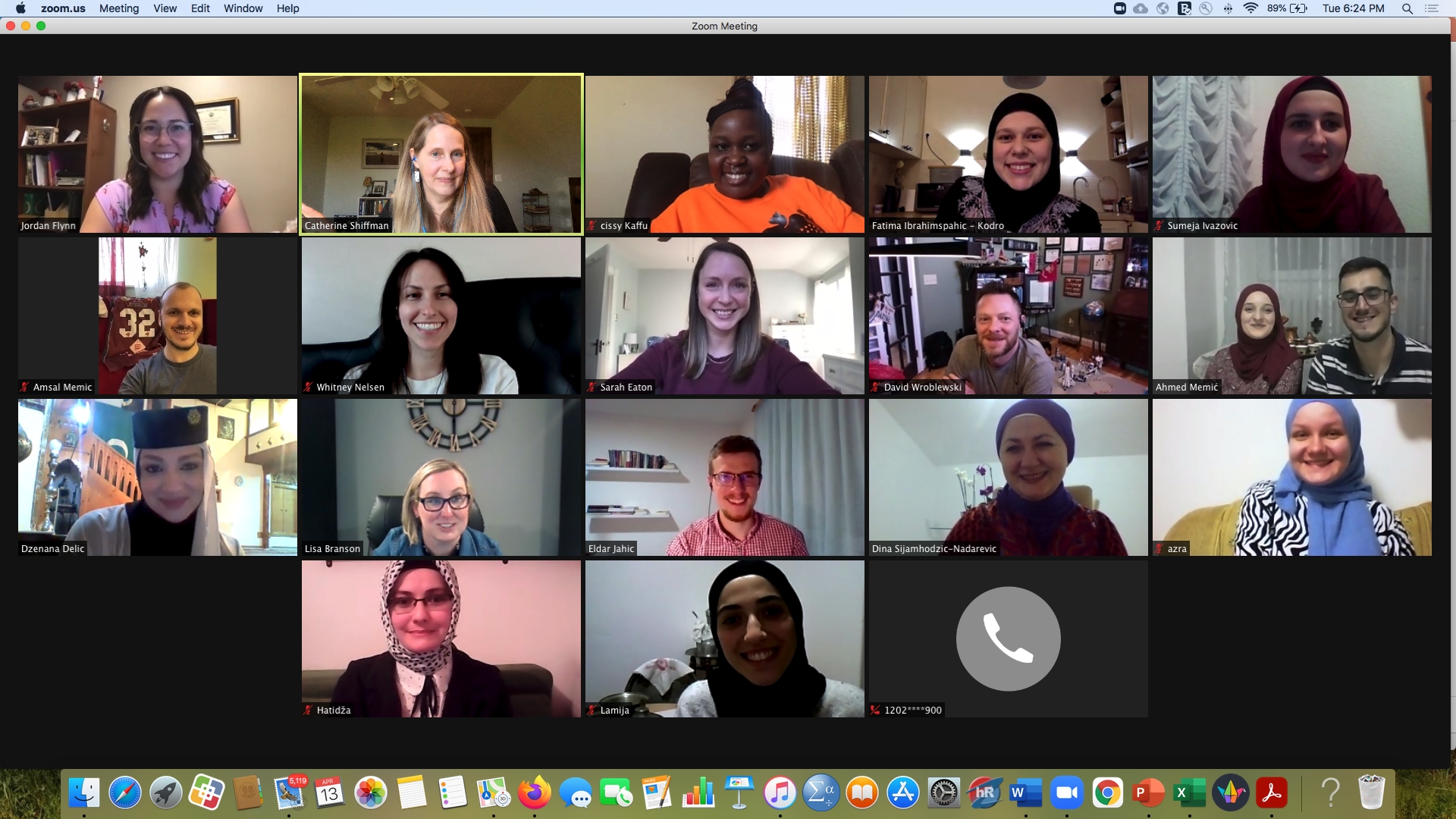 Collaborative Online International Learning (COIL) Project
Shenandoah University
Sarajevo University
Course/Program
Faculty
Course/Program
Students
Students
Collaboration between faculty and students for the purpose of shared learning

Aligned with shared teaching responsibilities and research interests in pedagogy and intercultural education.

Our Driving Question
How do university and college education programs in the U.S. and Bosnia & Herzegovina define and promote intercultural and interreligious values of equity, diversity, tolerance, and solidarity?
Faculty
COIL Pilot Project Background
Barzinji Project:  A partnership between higher education institutions in the U.S., Malaysia, and Bosnia & Herzegovina

Two phases in the COIL Pilot:
Phase I–  COIL training for the faculty and staff from four universities

Phase II– Our COIL collaboration with students throughout two semesters
COIL Pilot Activities
Introductions and virtual communication (ZOOM; email, WhatsApp, Google Drive, Canvas, etc.)

Global teams of students
Analyze national/country and international legal and professional frameworks, and instruments with regard to intercultural education, policies, and initiatives.
Analyze and compare how intercultural values of equity, diversity, tolerance, solidarity and interreligious values are promoted in a university in the U.S. and in Bosnia & Herzegovina
Develop inclusive curricula, policy recommendations, and intercultural events.
Create presentations and videos

Debrief and reflect
Broader Context of the COIL Pilot
Faculty: A professional learning community
Students:
Develop intercultural competencies for future teachers and educational leaders
Encourage academic mobility, overcoming mobility barriers and presentation to wider community
Learn about different cultural, historical, religious, educational backgrounds 
Apply to jobs in educational systems, higher education, organizations as a model for reaching equitable outcomes.
Thank you for your attention!

Dina Sijamhodžić-Nadarević, PhD, Associate Professor, University of Sarajevo.  Email: dina.sijamhodzic-nadarevic@fin.unsa.ba
Catherine Dunn Shiffman, PhD, Professor, Shenandoah University. Email: cshiffma@su.edu;